100%
50%
0%
Ja
Nein
20 J.
10 J.
0 J.
Wie viel Wald wird weltweit jedes Jahr für den Tabakanbau gerodet?
Zug
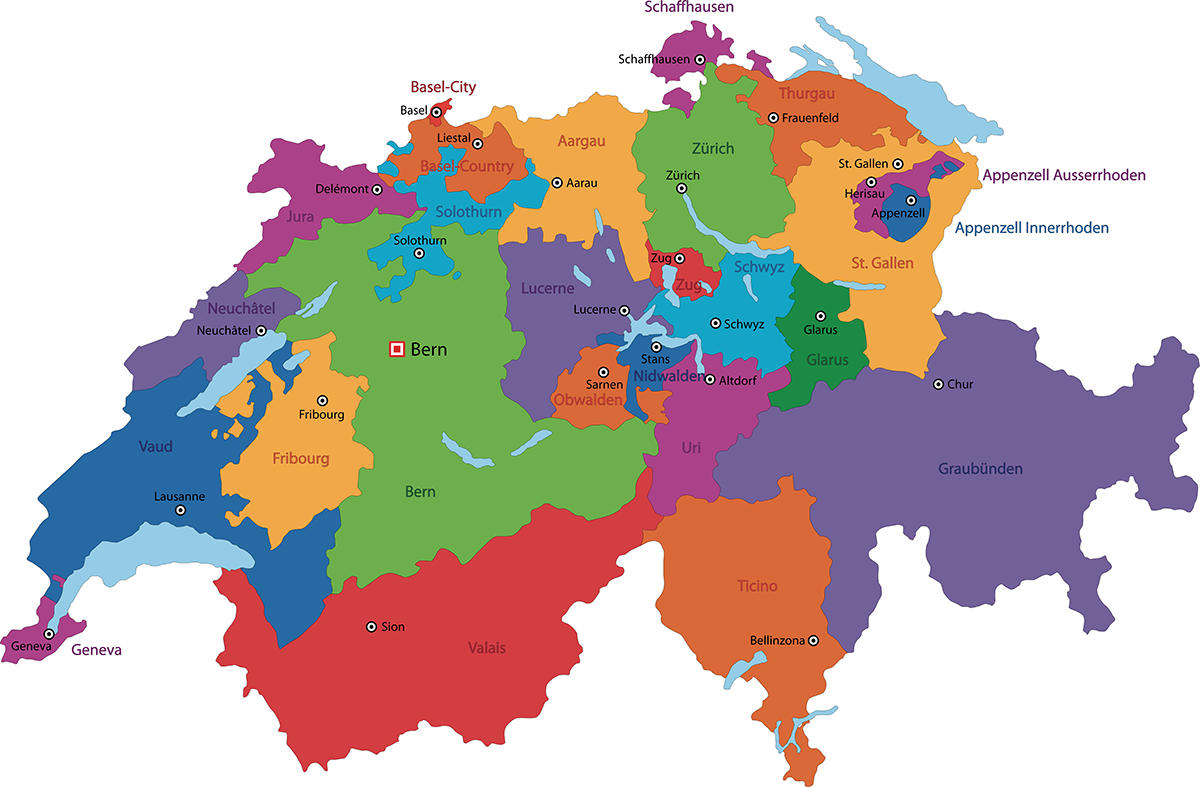 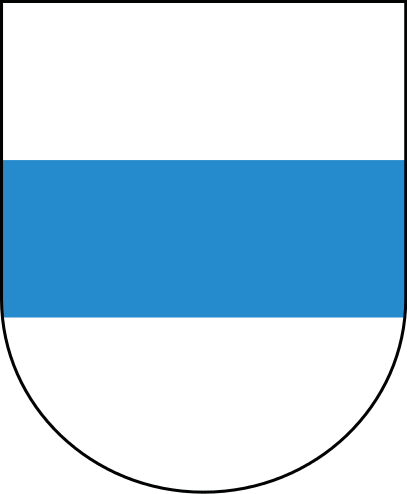 Wie viel Wald wird weltweit jedes Jahr für den Tabakanbau gerodet?
Zürich
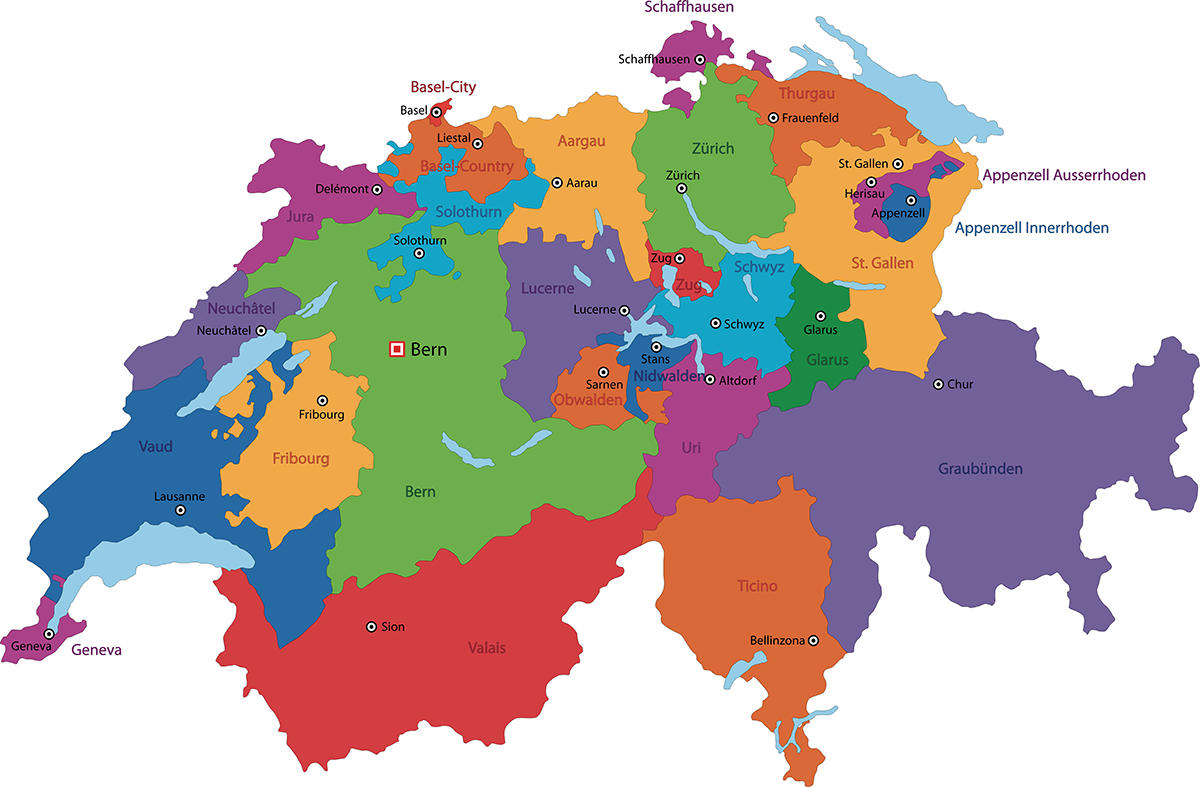 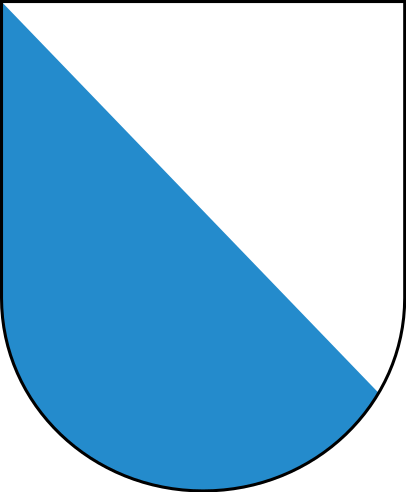 Wie viel Wald wird weltweit jedes Jahr für den Tabakanbau gerodet?
St. Gallen
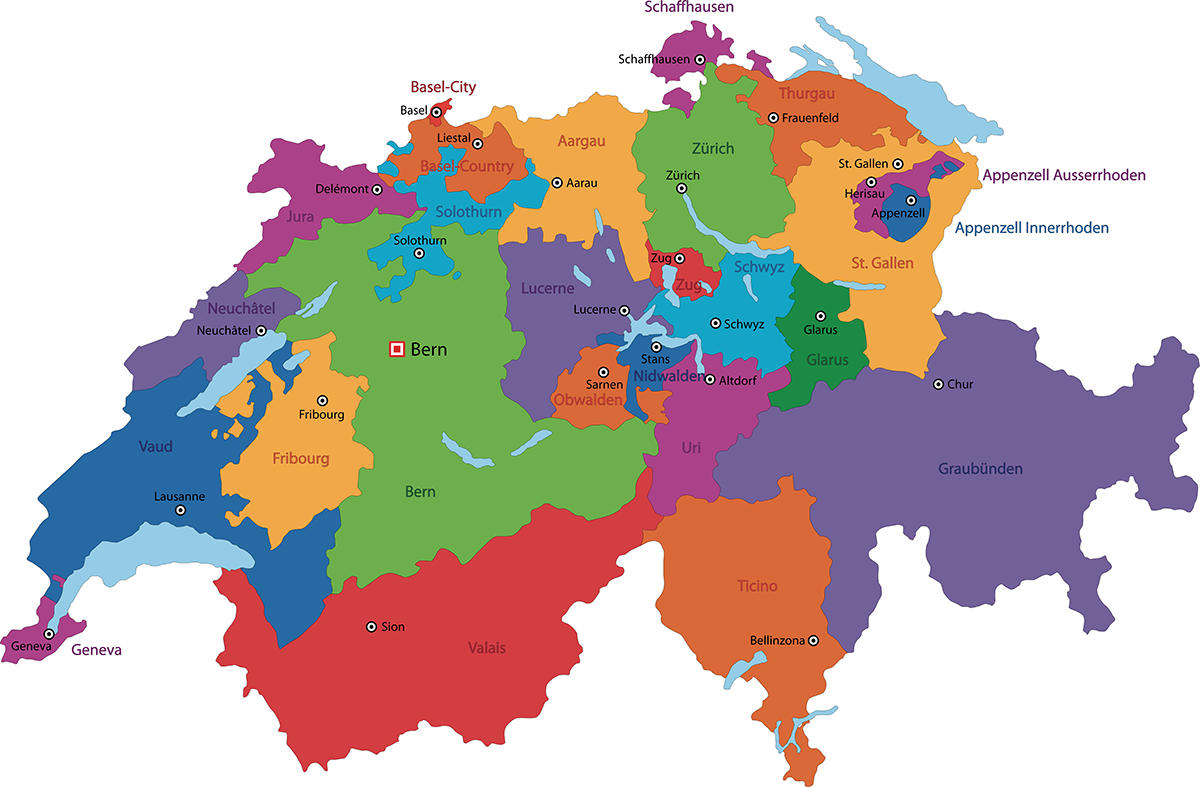 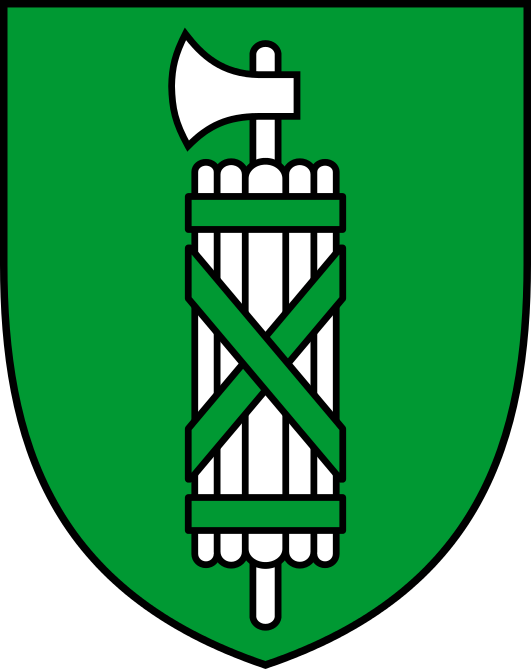 Wie viel Wald wird weltweit jedes Jahr für den Tabakanbau gerodet?
Bern
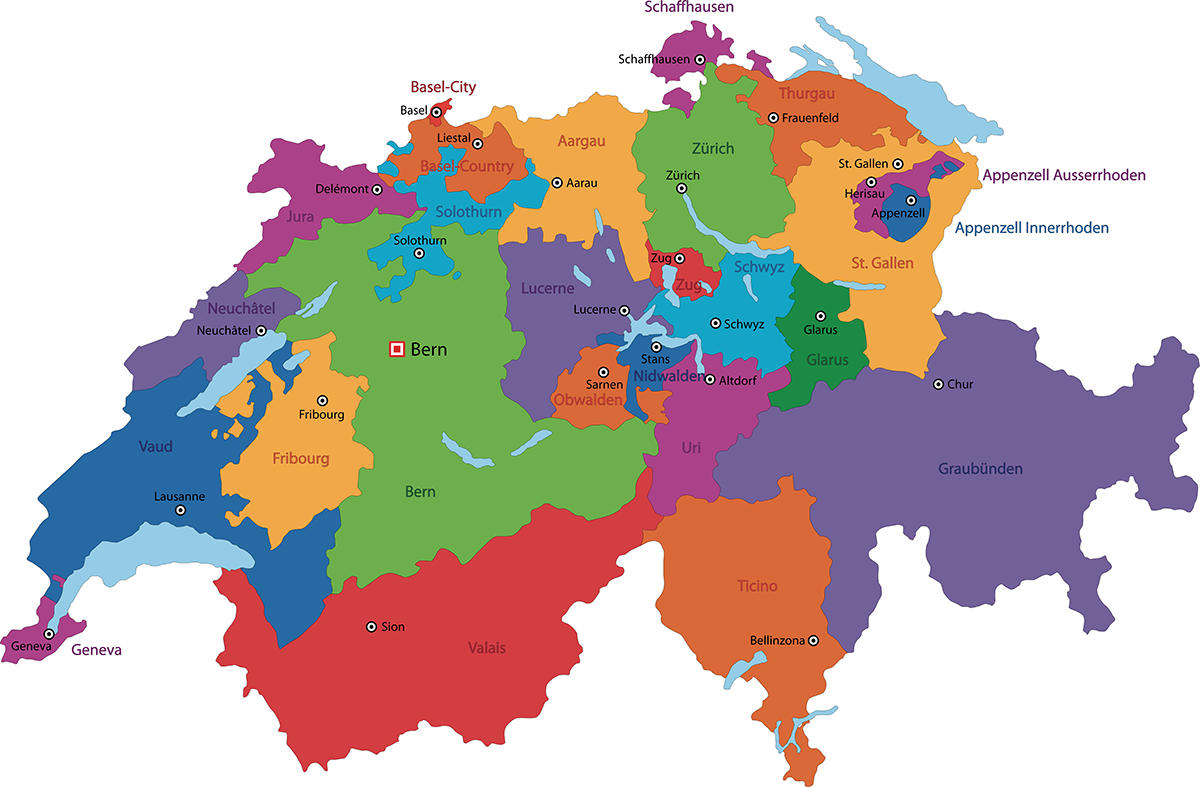 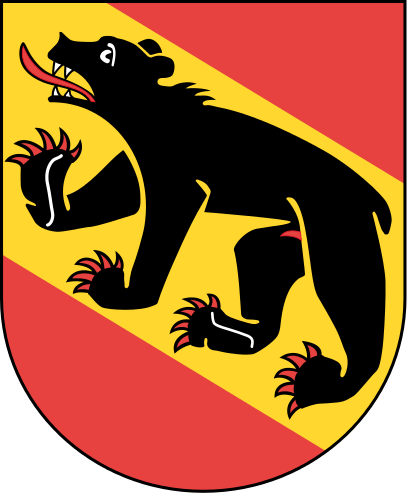 Wie viel Wald wird weltweit jedes Jahr für den Tabakanbau gerodet?
Graubünden / Grigioni
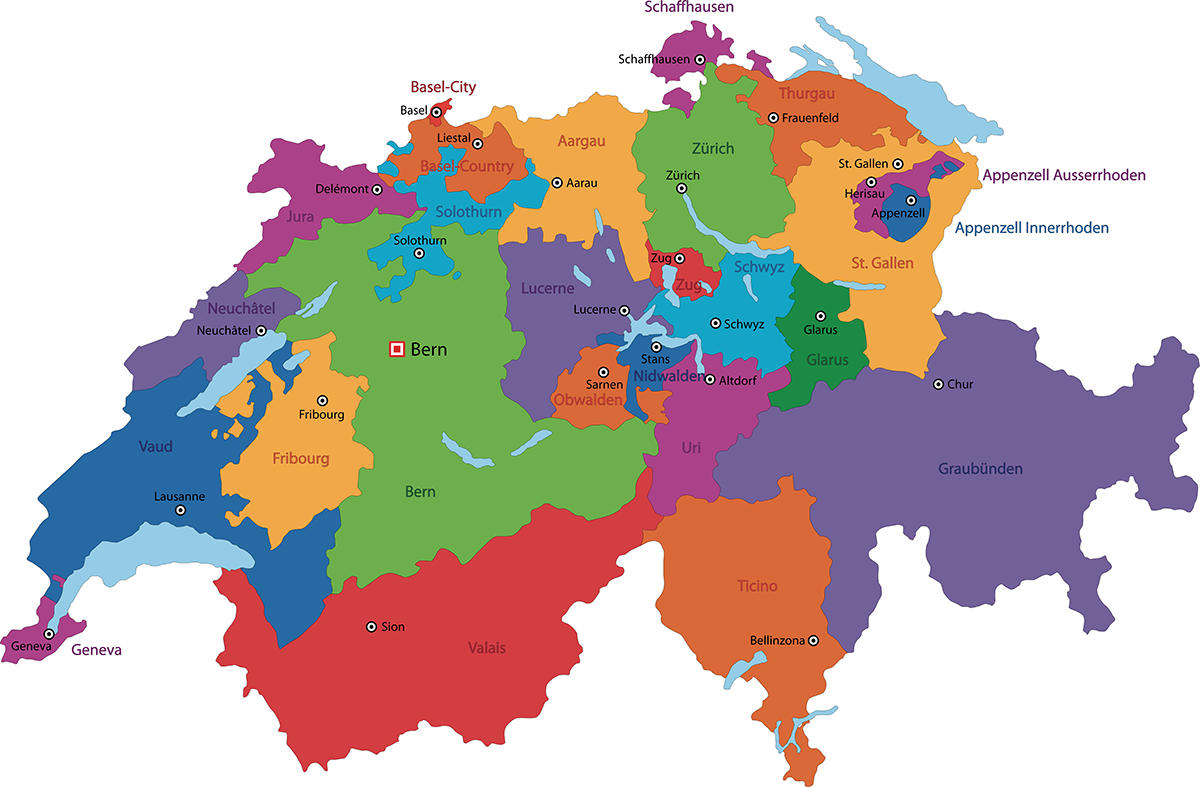 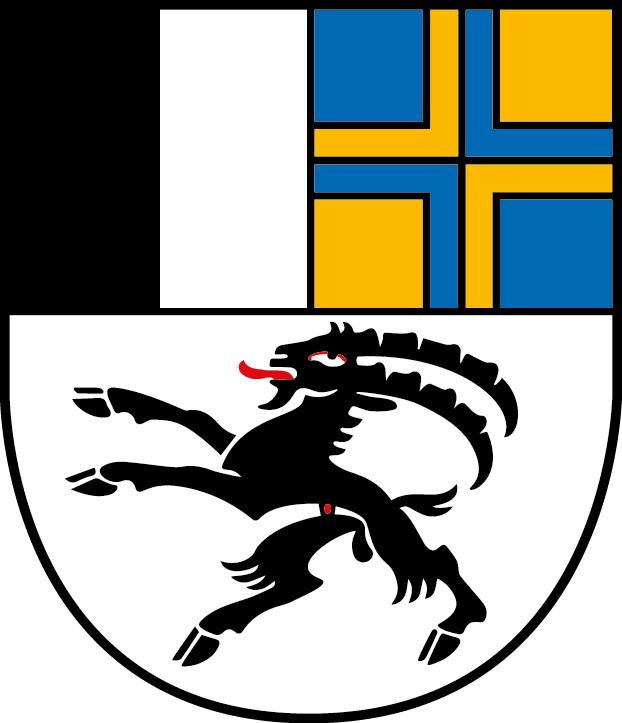 In welchen Ländern werden Kinder ab 5 Jahren gezwungen, in Tabakplantagen zu arbeiten, anstatt in die Schule zu gehen?
Nirgendwo
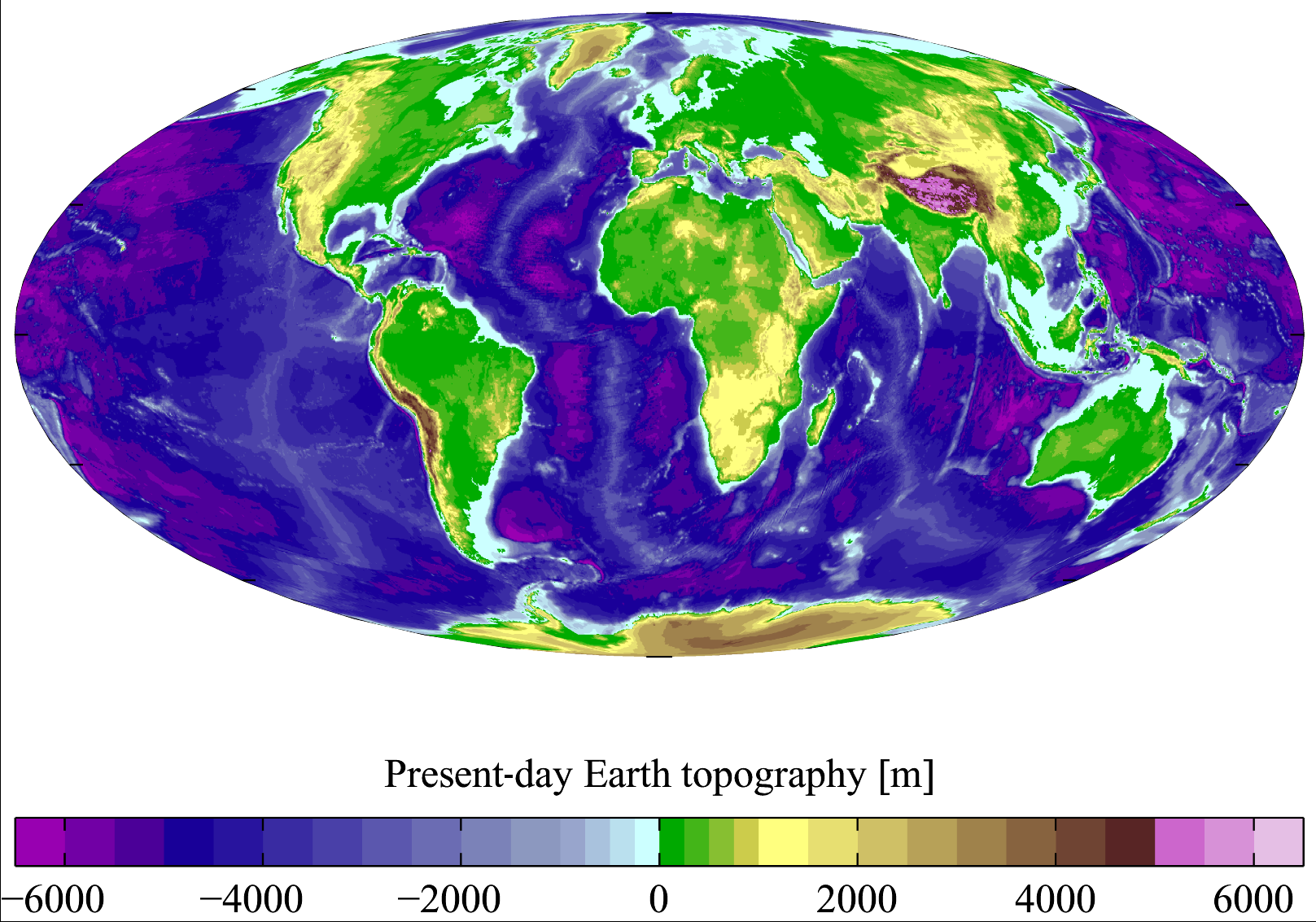 In welchen Ländern werden Kinder ab 5 Jahren gezwungen, in Tabakplantagen zu arbeiten, anstatt in die Schule zu gehen?
USA
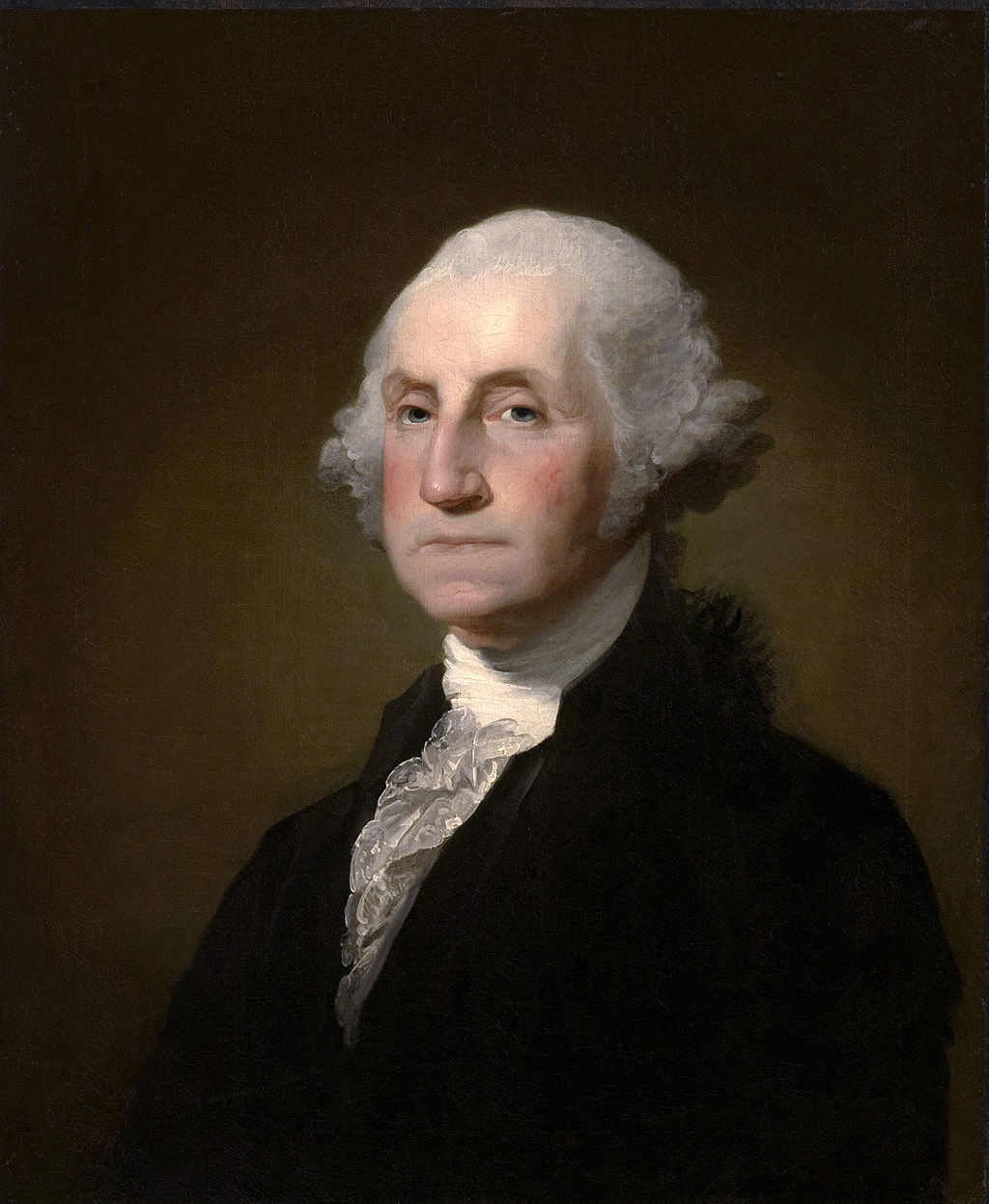 George Washington war der erste Präsident der Vereinigten Staaten.
In welchen Ländern werden Kinder ab 5 Jahren gezwungen, in Tabakplantagen zu arbeiten, anstatt in die Schule zu gehen?
Schweiz
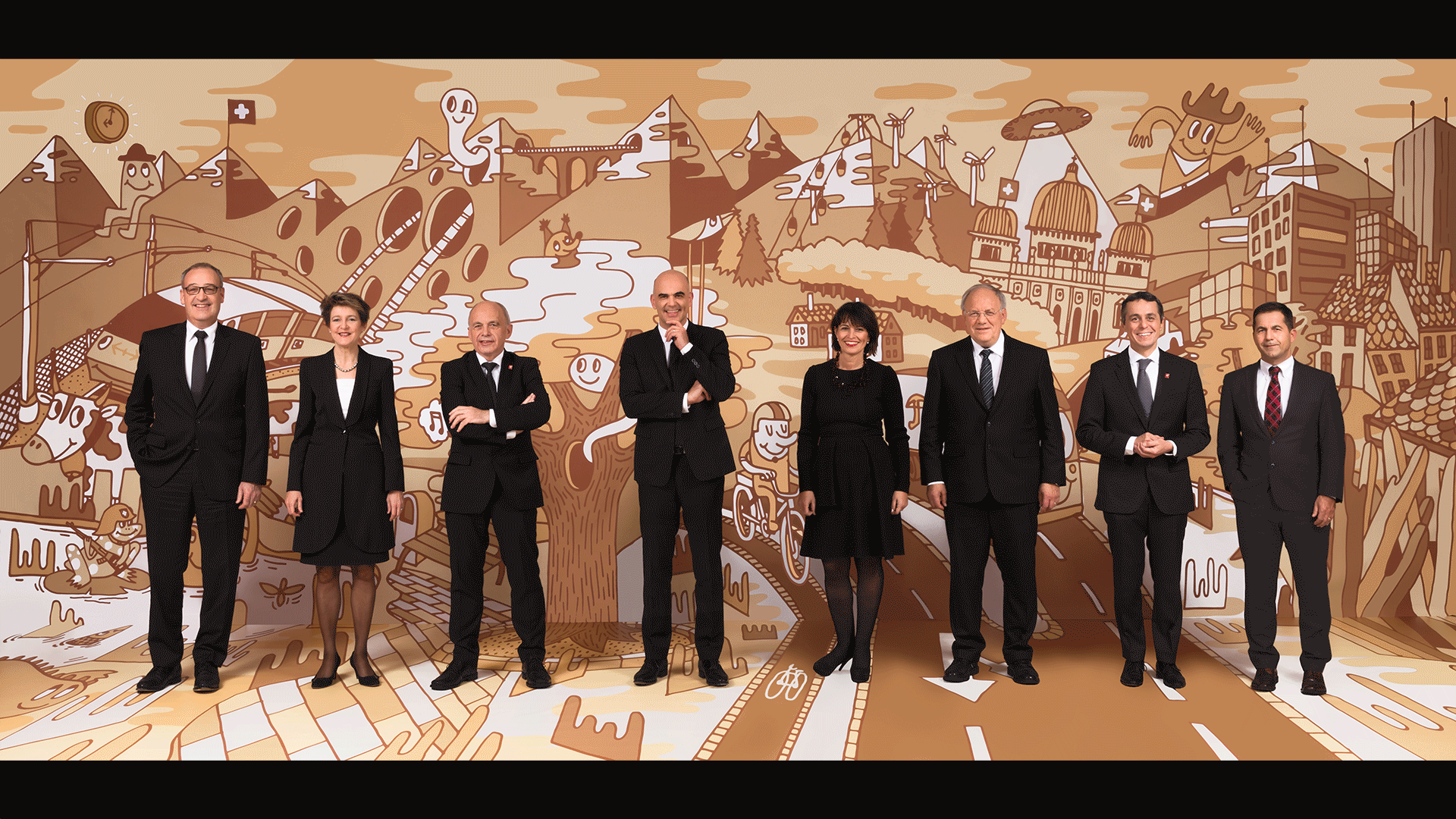 Offizielles Foto des Bundesrates 2018 mit allen 7 Bundesräten und dem Bundeskanzler:Guy Parmelin # Simonetta Sommaruga # Ueli Maurer # Alain Berset (Bundespräsident) # Doris Leuthard # 
Johann Schneider-Ammann  # Ignazio Cassis # Walter Thurnherr (Bundeskanzler)
In welchen Ländern werden Kinder ab 5 Jahren gezwungen, in Tabakplantagen zu arbeiten, anstatt in die Schule zu gehen?
Indien
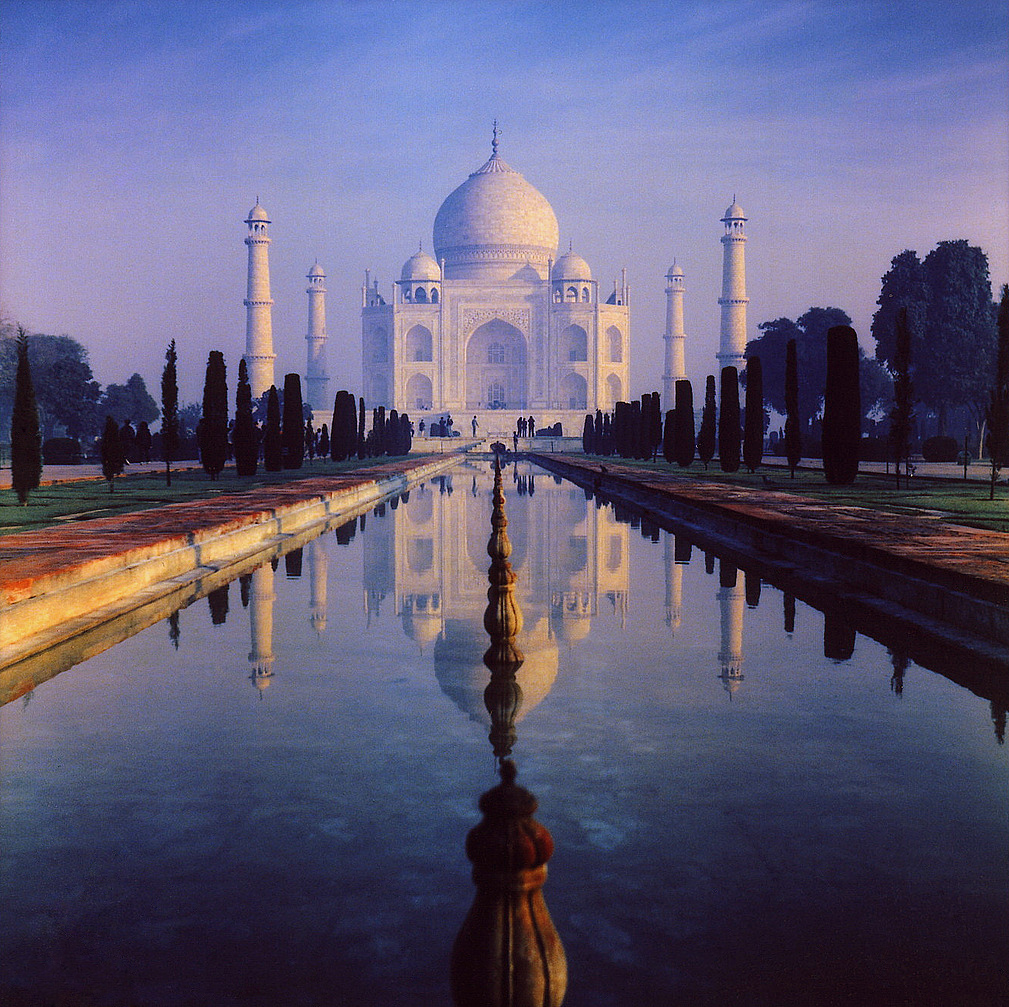 Das Taj Mahal wurde von Grossmogul Shah Jahan für seine Frau Mumtaz Mahal errichtet.
In welchen Ländern werden Kinder ab 5 Jahren gezwungen, in Tabakplantagen zu arbeiten, anstatt in die Schule zu gehen?
Russland
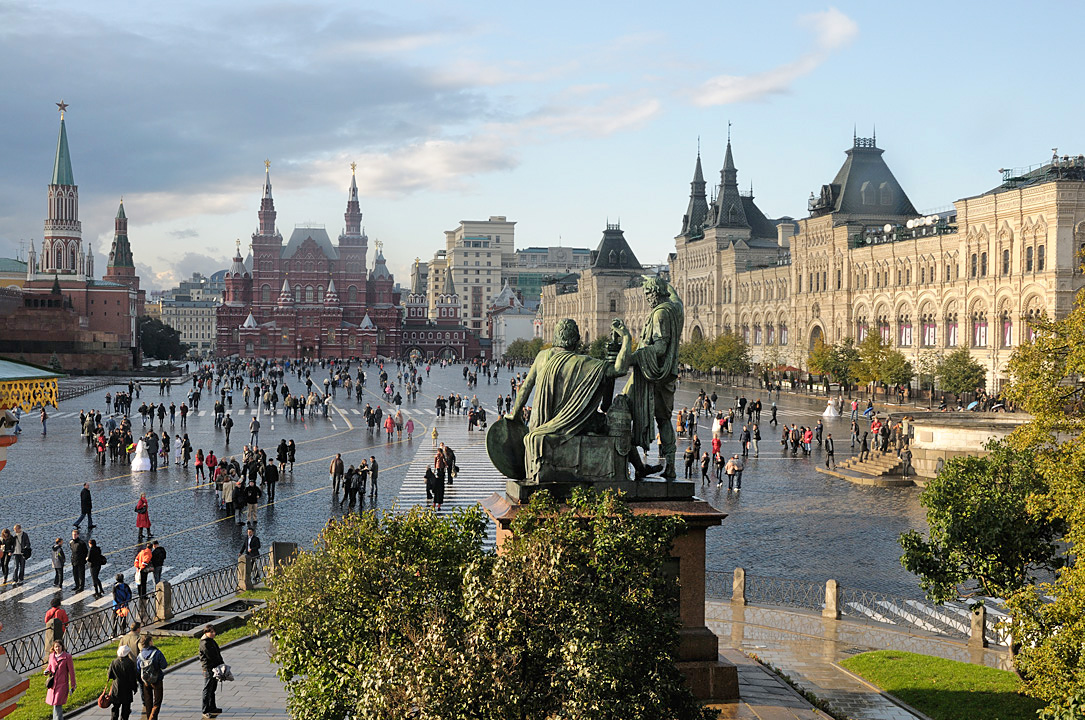 Moskau, die Hauptstadt Russlands
Von 10 Personen, die sich das erste Mal eine Zigarette anzünden, wie viele werden in Zukunft süchtig?
Eine Person
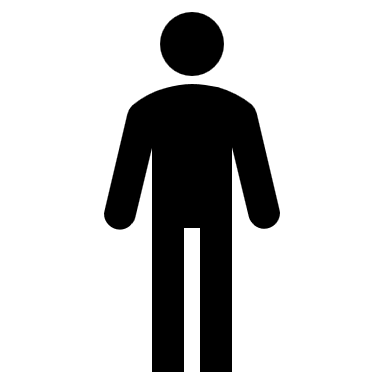 Von 10 Personen, die sich das erste Mal eine Zigarette anzünden, wie viele werden in Zukunft süchtig?
Fünf Personen
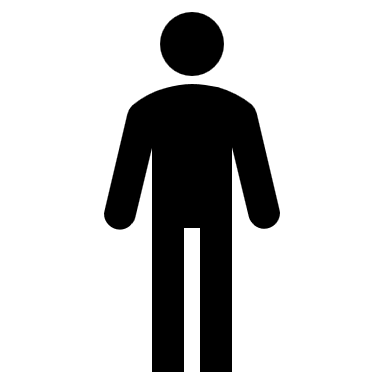 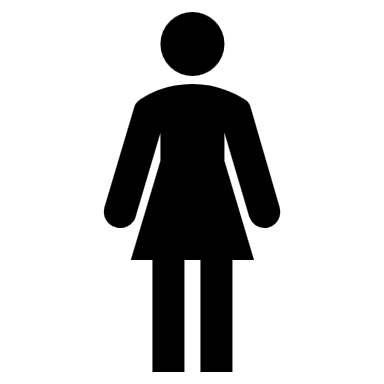 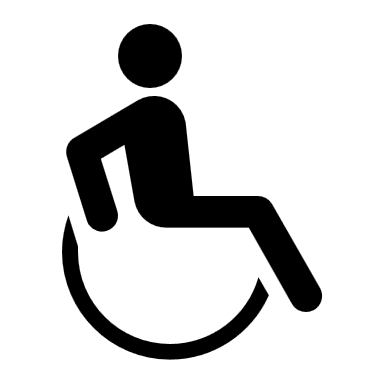 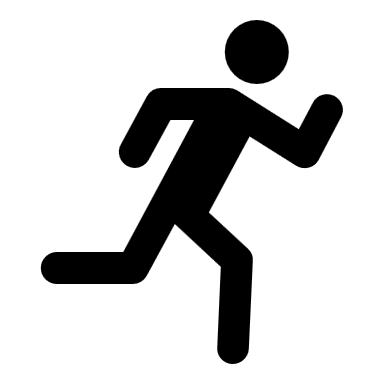 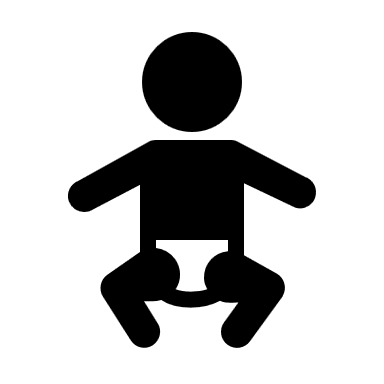 Von 10 Personen, die sich das erste Mal eine Zigarette anzünden, wie viele werden in Zukunft süchtig?
Zehn Personen
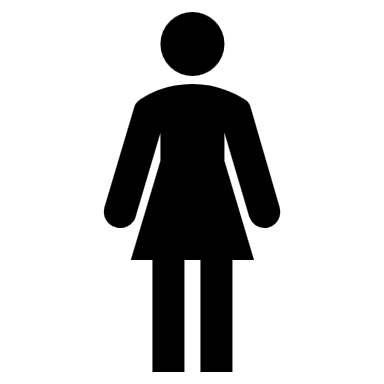 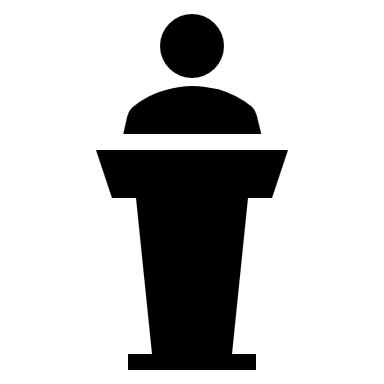 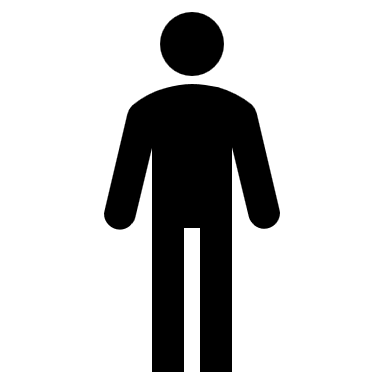 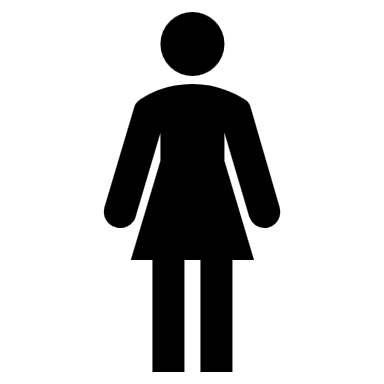 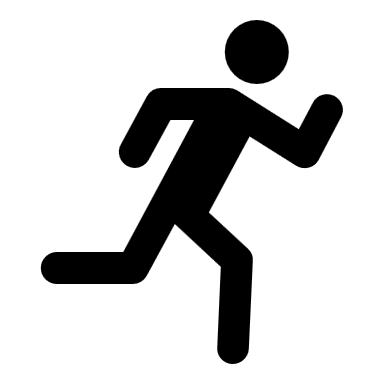 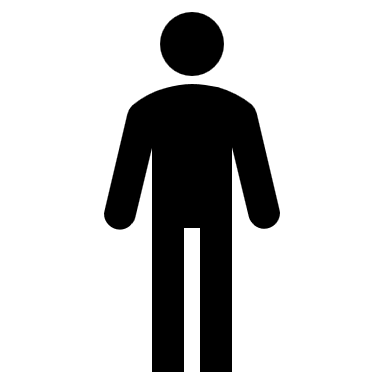 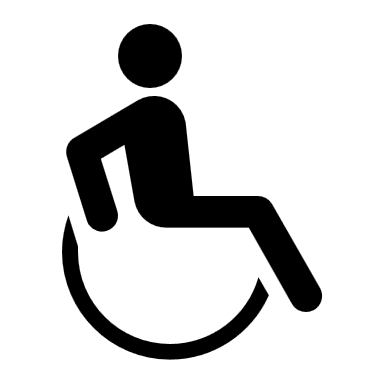 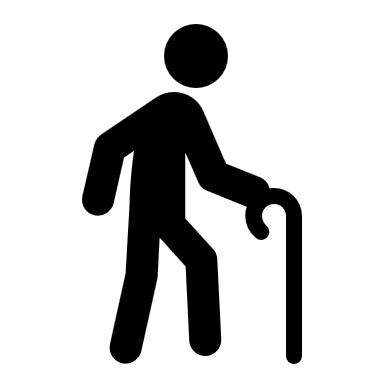 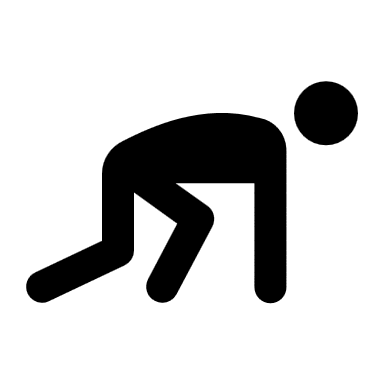 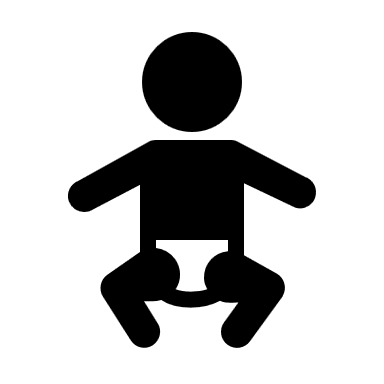